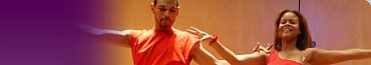 National Survey of Student Engagement (NSSE)ResultsComparisons 2008/2010/2012
West Chester University
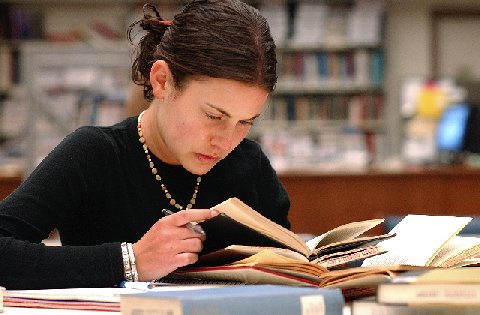 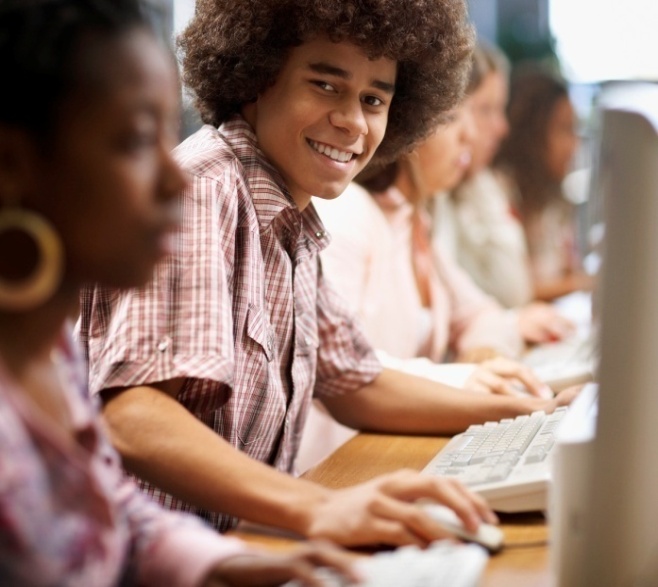 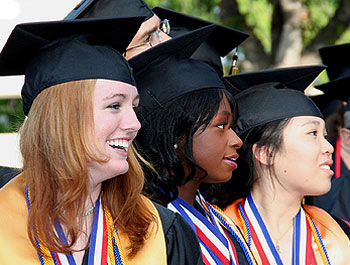 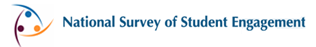 What is NSSE and What Does it Measure?
A survey that provides an annual snapshot of student engagement in programs and activities that institutions provide for their learning and personal development.
Results provide an estimate of how undergraduates spend their time and what they gain from attending college.
NSSE items represent empirically confirmed “good practices”; they reflect behaviors associated with desired outcomes of college.
540 First Year
955 Seniors
NSSE Results
Are diagnostic; to help institutions look holistically at undergraduate experience
Help pinpoint aspects not in line with mission, or what institution expects
Identify weaknesses and strengths in educational programs
Help institutions know what to focus on to improve student learning and success
NSSE Indicators ofEffective Educational Practice
Active & Collaborative Learning
Level of Academic Challenge
Enriching Educational Experiences
Supportive Campus Environment
Student – Faculty Interaction
[Speaker Notes: To represent the multi-dimensional nature of student engagement at the national, sector, and institution levels, NSSE developed five indicators or Benchmarks of Effective Educational Practice: 
Level of Academic Challenge (LAC) 
Active and Collaborative Learning (ACL) 
Student-Faculty Interaction (SFI) 
Enriching Educational Experiences (EEE) 
Supportive Campus Environment (SCE) 

The individual items used in the construction of these benchmarks were created with a blend of theory and empirical analysis. Principal components analyses (oblique rotation) were used initially in this exploration, with theory and practice being used subsequently to inform and determine the final benchmark item groupings. Only randomly sampled cases are included in the calculation of benchmarks for standard institutional reporting.

Students scores on these items are combined and used as a student-level indicator.  Students’ combined scores are averaged across an institution to give us an institutional indicator, called a benchmark.]
Multi-Year Benchmark Comparison
First Year
Multi-Year Benchmark Comparison
Seniors
How do we do in questions related to diversity?
To what extent WCU prepared you
How are doing in preparing our students to work effectively with others?
Worked with classmates outside of class to prepare class assignments (Often/very often)
FY	33%  31%   34%	SY  45%  56%  52%
Have worked on a research project with a faculty member outside of course or program requirements
FY	6%     3%    3%   	SY 10%  15%  15%
Worked with faculty members on activities other than coursework (committees, orientation, student life activities, etc.) Those answering Never.
FY	57%  56%  58% 	 SY 47%  41%  45%
2008 / 2010 / 2012
Are we teaching students to make connections and think critically?
2008 / 2010 / 2012
Study Abroad
Plan to or have studied abroad
Plan to do
FY 37%   34%   33%

Have done 
SY   6%    8%    8%
2008 / 2010 / 2012
Use of Technology
2008 / 2010 / 2012
Exercised or participated in physical fitness activities
2008 / 2010 / 2012
Supportive Campus Environment
To what extent does WCU help students cope with non-academic responsibilities (work, family, etc.)?    
FY	40%	38%    34%
SY	20%	27%    26%
To what extent does WCU provide the support to thrive socially?   
FY	52%	50%    52%
SY	32%	38%    38%

(Quite a bit or very much)
2008 / 2010 / 2012
Quality of Interactions
The quality of relationships with faculty 
Helpful, available (4-7)
FY  90%   94%  91%	SY   91%    94%   92%
The quality of relationships with administrative personnel and offices
Helpful, considerate, flexible (4-7)
FY   78%   82%  83%	SY   70%    75%   73%
The quality of relationships with other students 
Friendly, supportive, sense of belonging (4-7)
FY 93%   90%   92%	SY   90%    93%   93%
2008 / 2010 / 2012
Advising
To what extent WCU has emphasized the importance of developing a relationship with an academic advisor who can assist you with your academic, degree and career planning?
	FY	52%		SY	42%
Discussed selection of academic majors, minors, or academic concentrations with a faculty or staff member
	FY	36%		SY	35%
Discussed career related topics such as internships, resumes, and references with a career services professional, faculty or other staff member
	FY	21%		SY	44%
Progression toward a degree
Changed your major (at least once)
	37%		39%

Delayed your graduation plans because courses were not available when needed (at least once)
	28%		31%
2010 / 2012
How would you evaluate your entire educational experience at this institution?
Good or Excellent
FY	    		89%   90%   92%
Senior  		84%	 90%   86%
2008 / 2010 / 2012
If you could start over again, would you go to the same institution you are now attending?
Probably Yes		
FY – 46% / 41% / 38%  
SY – 41% / 40% / 36%

Definitely Yes
FY – 40% / 45% / 50%
SY – 39% / 44% / 47%
2008 / 2010 / 2012
Significance of Means and Effect Size
Just because a mean difference is statistically significant doesn’t mean that the result is relevant or important.
Effect size indicates the “practical significance” of the mean difference. 
In practice, an effect size of .2 is often considered small, .5 moderate, and .8 large.
A positive sign indicates that WCU’s institution's mean was greater, thus showing an affirmative result for us.
A negative sign indicates we lag behind the comparison group, suggesting that the student behavior or institutional practice represented by the item may warrant attention.
WCU results are very similar to those of other institutions of our type and size.  Only one area showed a greater than .2 negative difference: use of technology.